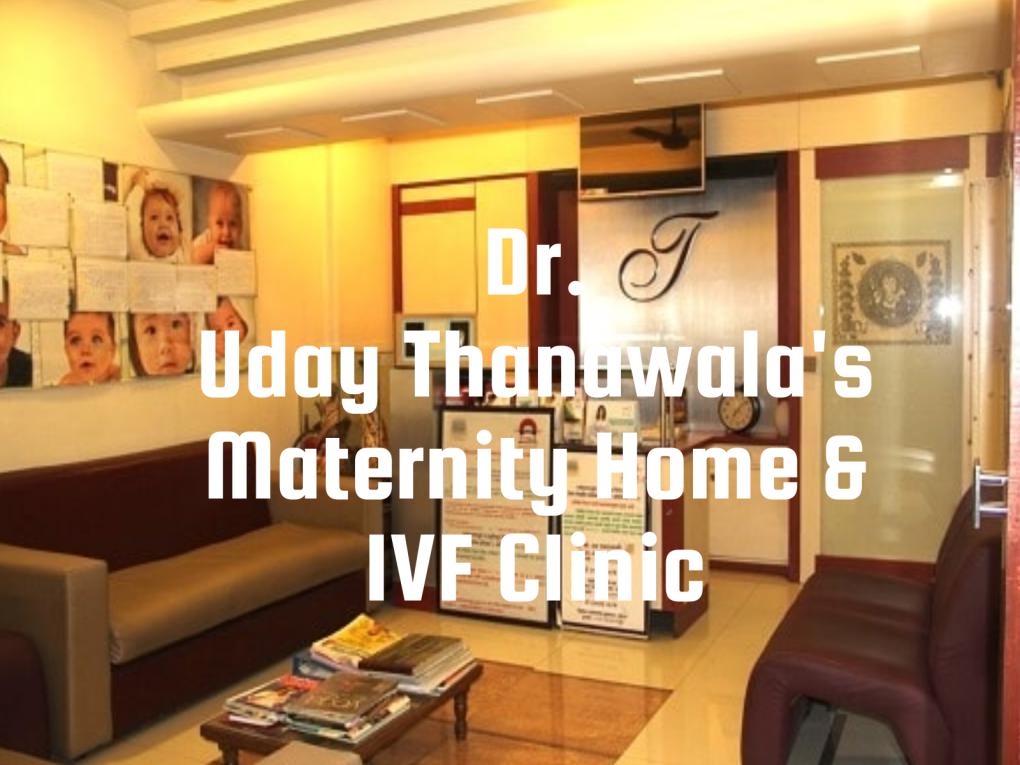 EATS & TREATS BAKERYAll items are available
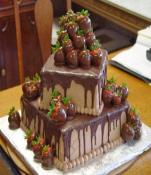 DEEPAK BAWANE                                                   9096345732
SUMEETBAWANE                                                    9011453394


WHATS APP NO:- 
9096345732, 9011453394,9960534469
ADDRESS:-
31, New Subhedar Lay Out Sudarshan Colony Nagpur-24
Email : nayanabawane@gmail.com
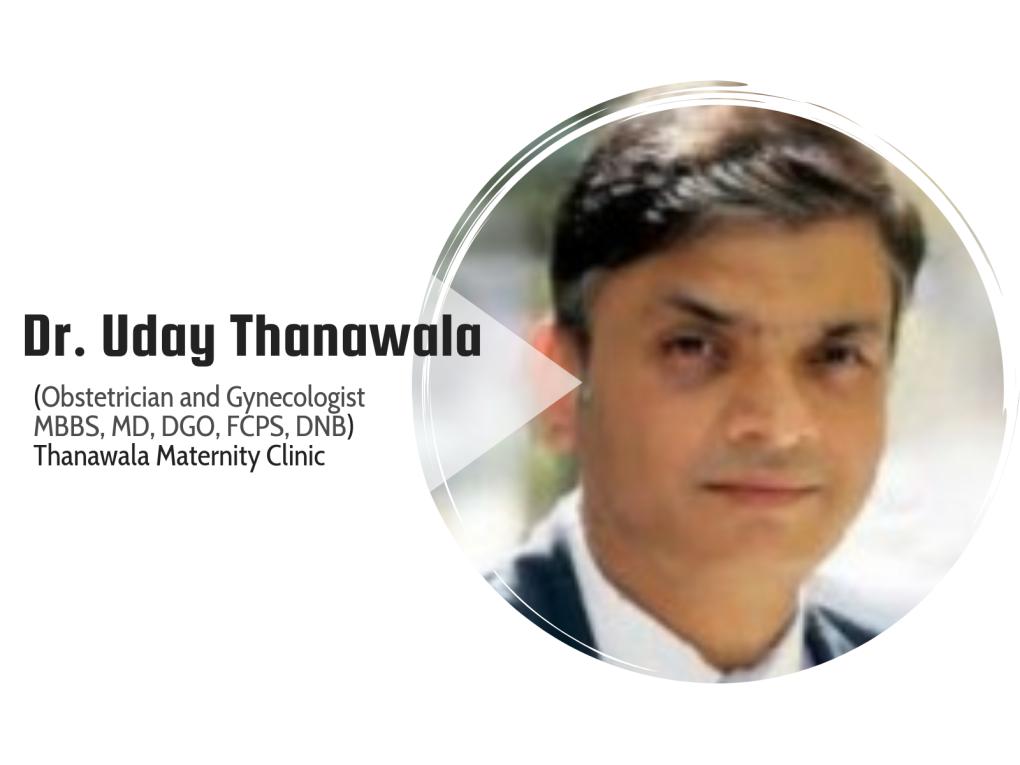 Cake
Pineapple Cake
Black Forest Cake
Orange Cheese Cake
Coffee Cake
Mango Meringue Cake
Oreo Cheesecake
Banana Cake
Cherry  Cheesecake
Eggless Truffle Cake
Shampain Mess Cake
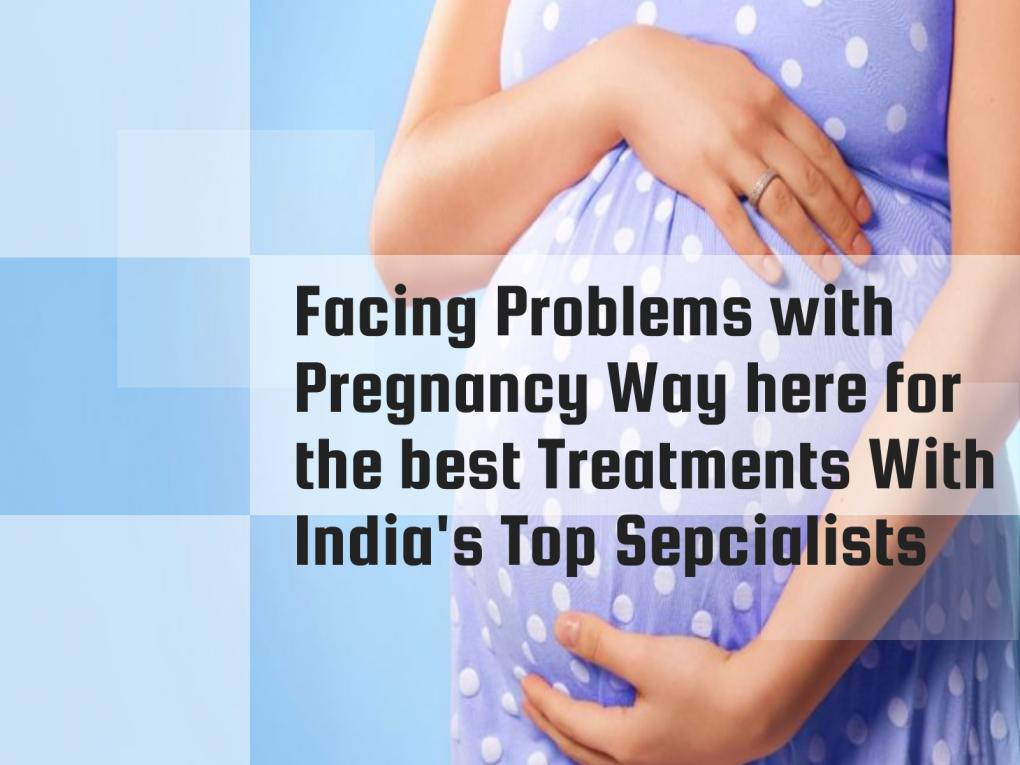 Pastries
Eggless Butter-Scotch Pastry
Eggless Vanilla Cake Pastry
Bread Pastry
Pineapple Pastry
Black Forest Pastry
Chocolate Pastry
Eggless Red Velvet Pastry
Puff  Pastry
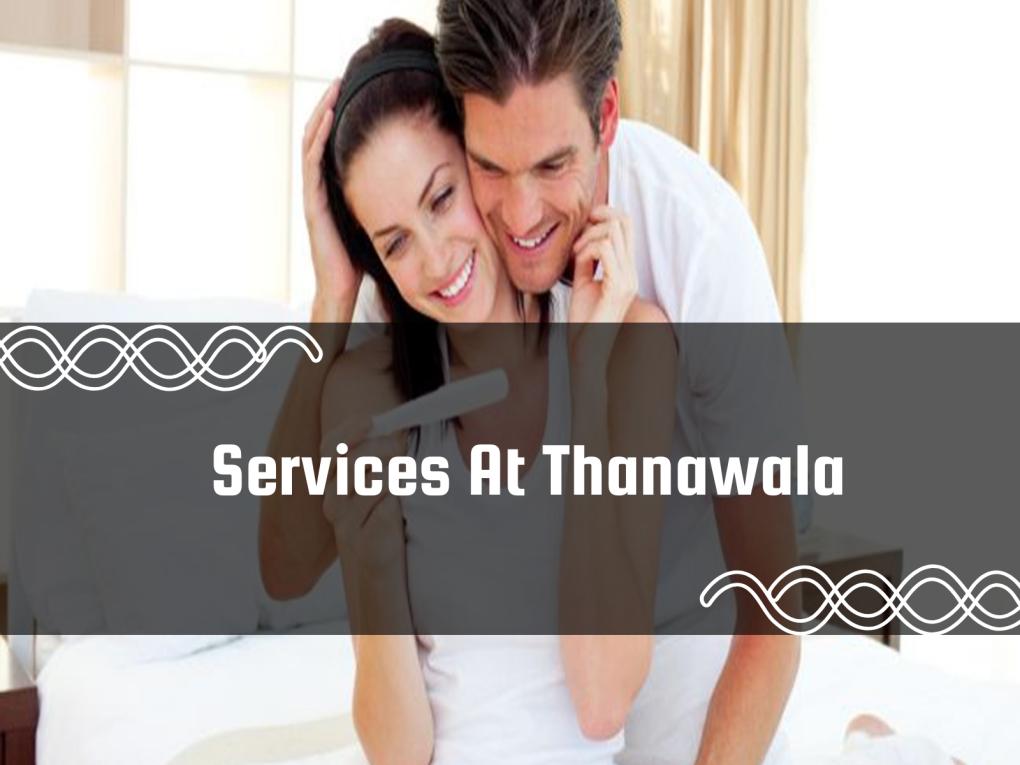 Brownies
Cream Cheese Brownies
Peanut Butter Cup Crunch Brownie Bars
Baked Brownies
Sweet And Salty Brownies
Frozen Brownie Sundae
Chocolate Fudge Brownies with Chocolate Butter Cream Frosting 
Buckeye Brownies
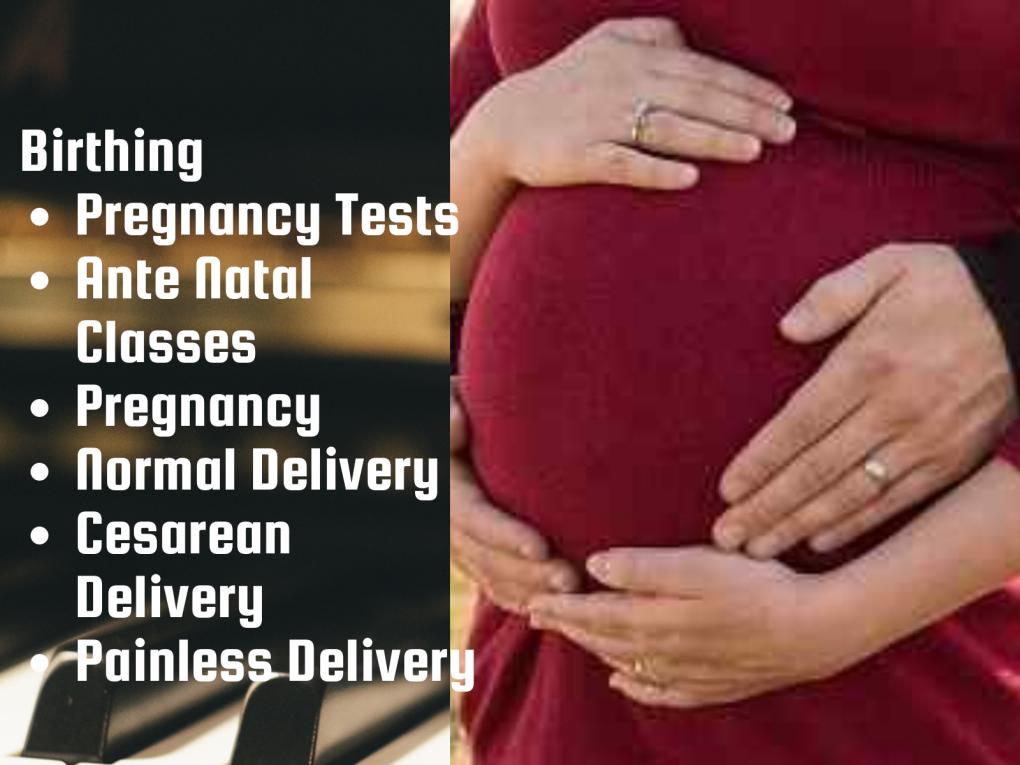 Pudding
Lemon Delicious Pudding
Bread And Butter Pudding
Rice Pudding
Chocolate Pudding
Raspberry  And White Chocolate Waffle Pudding
Warm Chocolate Pudding
Caramel Apple Pudding
Bake Rice Pudding
Bead And Butter Pudding
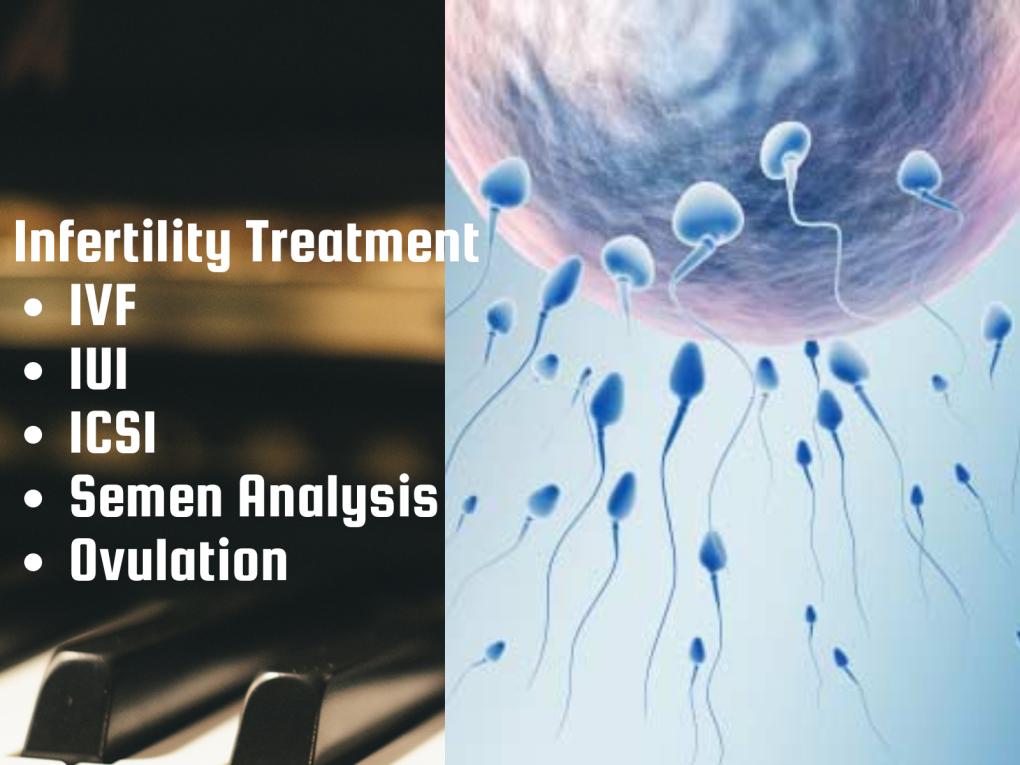 Mush Dessert
Grape Mush Dessert
Strawberry Mush Dessert
Cornmeal Mush Dessert
Mush Apple Pie
Chocolate Mush Dessert
Cream Dessert with Chocolate Mush
Red Velvet Mush Desert
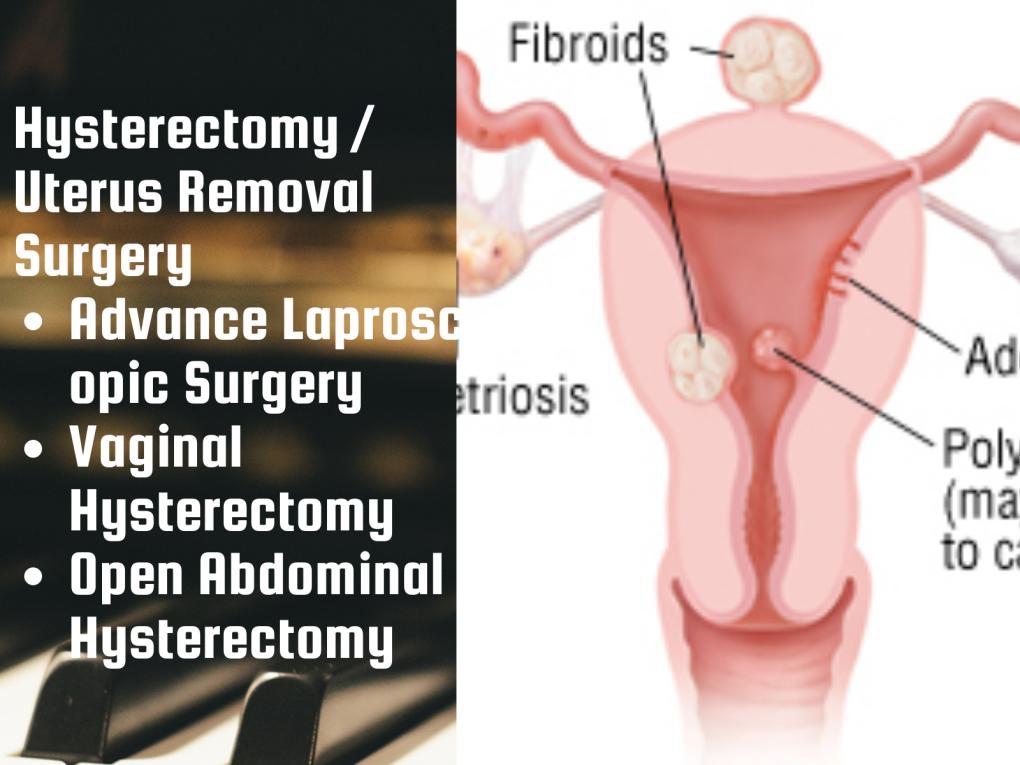 Cookies/Biscuits
Peanut Butter And Jelly Sandwich Cookies
Masala Cookies Khara Biscuits
Chocolate Cookies
Almond and Raspberry Jam Cookies
Brown Butter Ginger Cookies
Coconut Cookies
Brownie Cookies
Blueberry Yogurt Cookie
Banana Outs Cookie
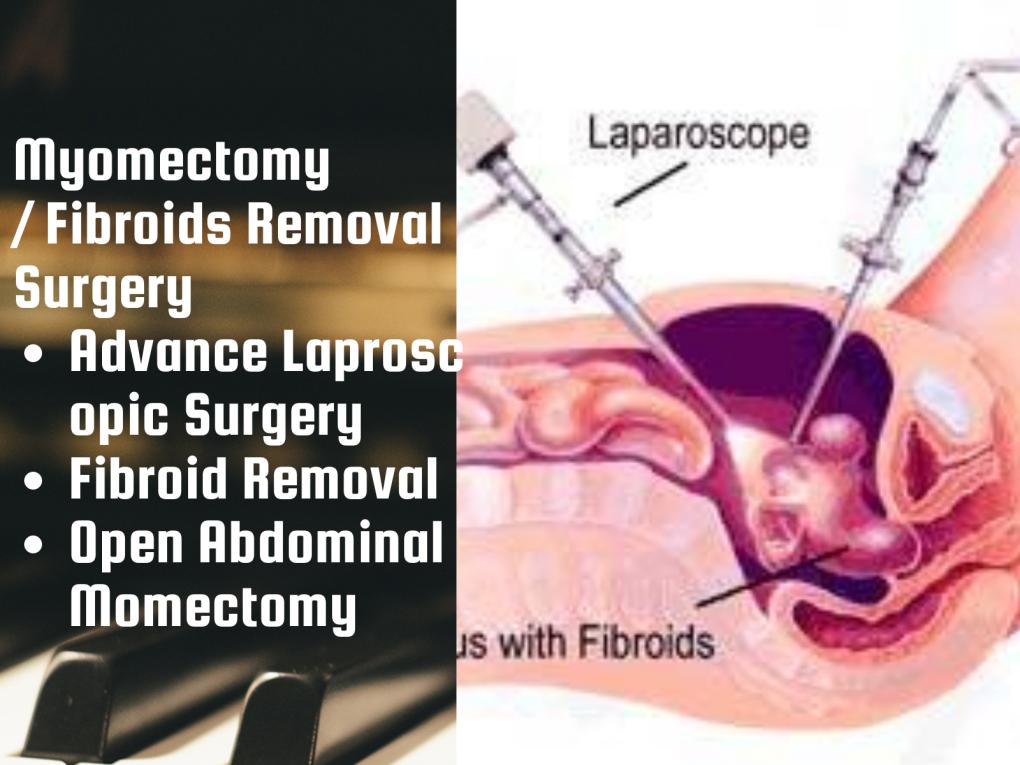 Sandwich
Paneer Tikka Sandwich
Chicken Salad Sandwich
Egg Salad Sandwich
Cheese Sandwich
Fish Sandwich
Veg. Sandwich
Veg. Cheese Sandwich
Bread Butter Sandwich
Cheese Chatni Sandwich
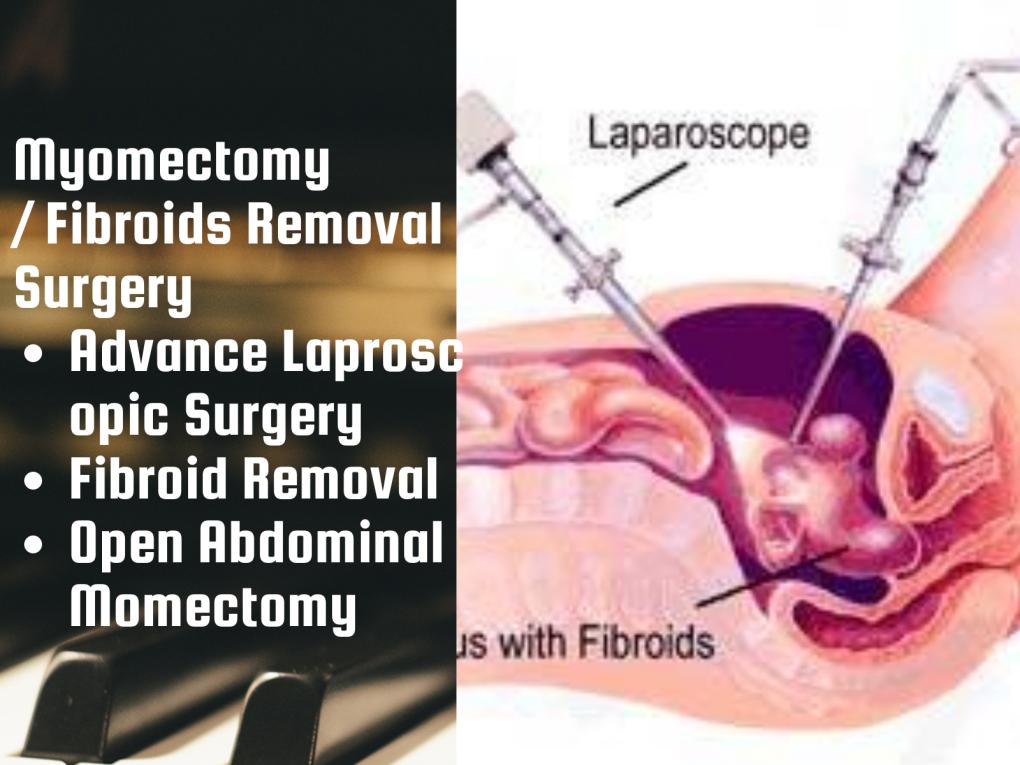 Burger
Veg Burger
Green Chile Burger with Fried Eggs
Onion Smashed Burgers
Chile-Stuffed Cheeseburger
Mushroom Burgers
Chile Paneer Burger
Paneer Tikka Burger
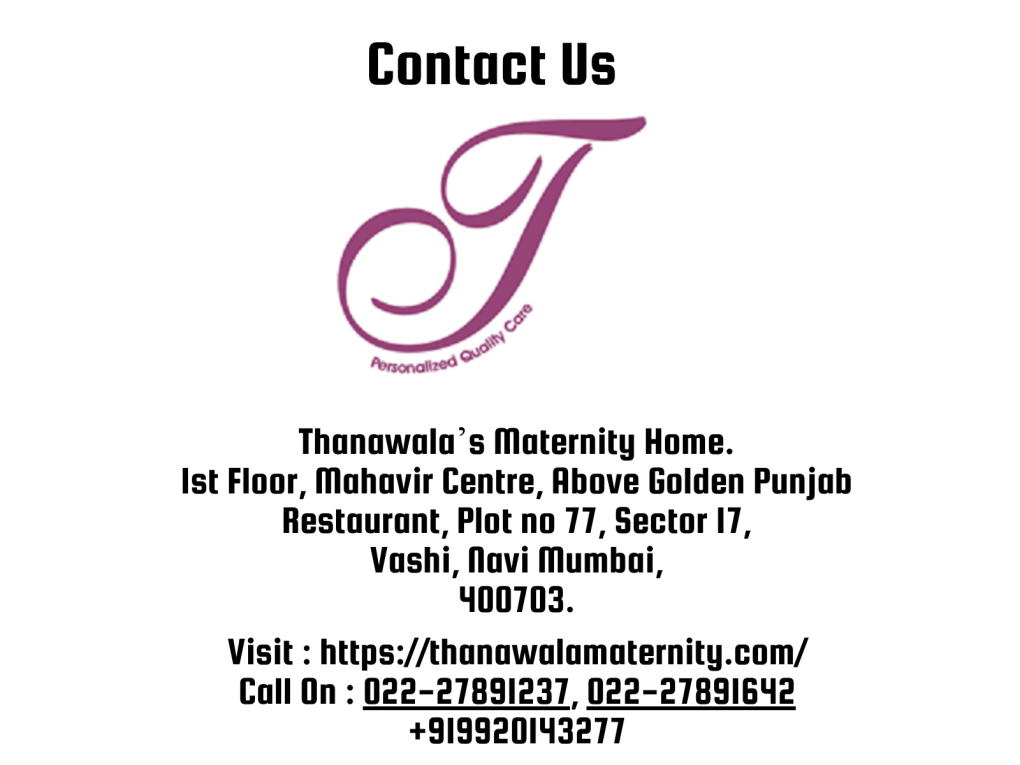 Pizza
Mushroom's Pizza
Capsicum Onion Tomato Pizza
Spinach Pizza
Pineapple Pizza
Chicken Pizza
Peppers Pizza
Corn Cheese Pizza
Sweet Onion Pizza
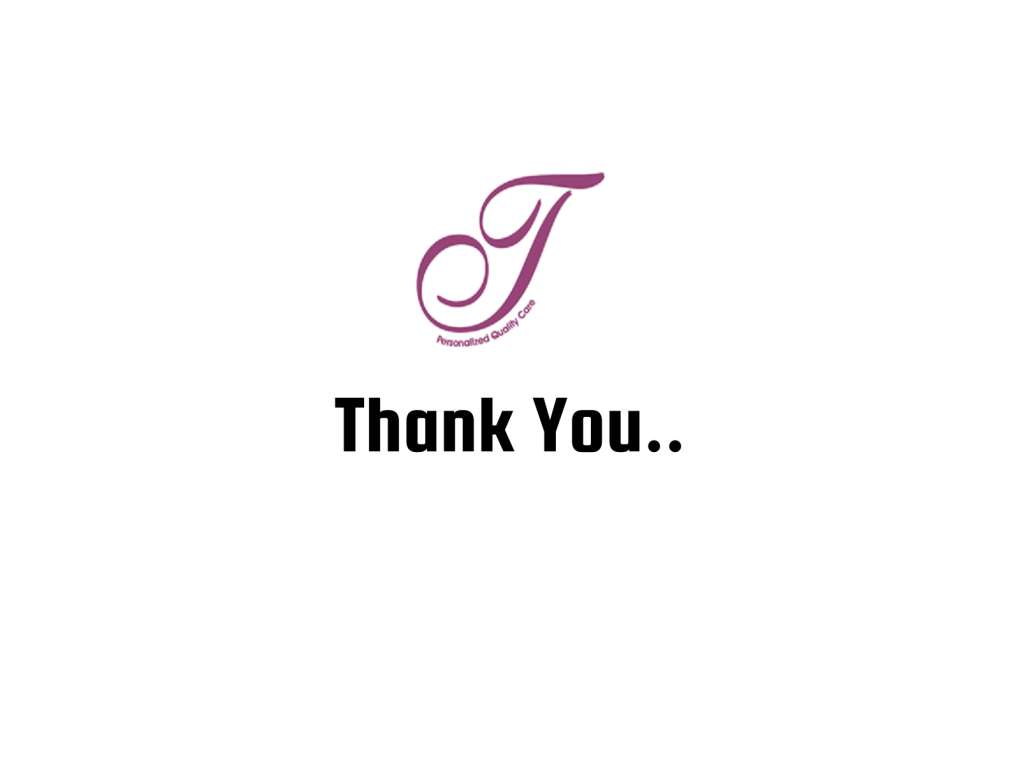 Thank You